Soil Carbon Data – Carbon Assessment Per Acre
Slide Source: 
Allen Williams
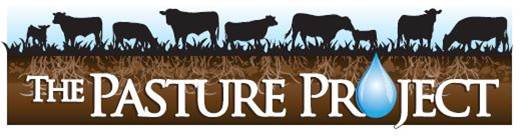